Year 8 – Statistics, Graphs and Charts: 
Journey of Knowledge
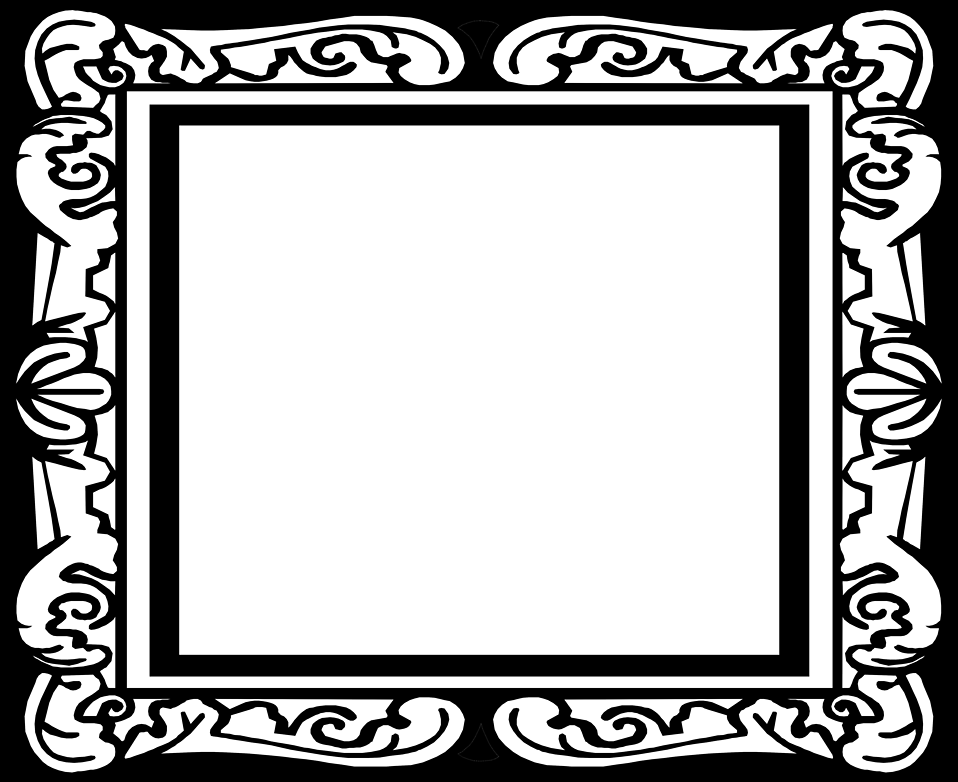 The bigger picture:

Career link:
Sports coach/analyst

Mathematicians – Euclid.
Context and Introduction to Unit
In this unit pupils will learn about the  different ways to present statistical data. They will start by looking at how to calculate averages and range from a list and then move on to calculating these averages from a table. They will look closely at how to present the data in a variety of ways including as a table and pie chart. 
Prior knowledge (KS2 NC)
Pupils both encounter and draw graphs relating two variables, arising from their own enquiry and in other subjects.
Pupils know when it is appropriate to find the mean of a data set.
Year 8 - Statistics, Graphs and Charts : Assessment Plan
MAPs – Pupils will complete WOW zone tasks in lessons as well as end of topic tests.  The scores will be recorded and used to contribute towards grades which are reported home.

Summative assessment – The knowledge from this unit will be tested as part of a 1 hour P2S exam which will be based on a combination of units covered in the assessment window.